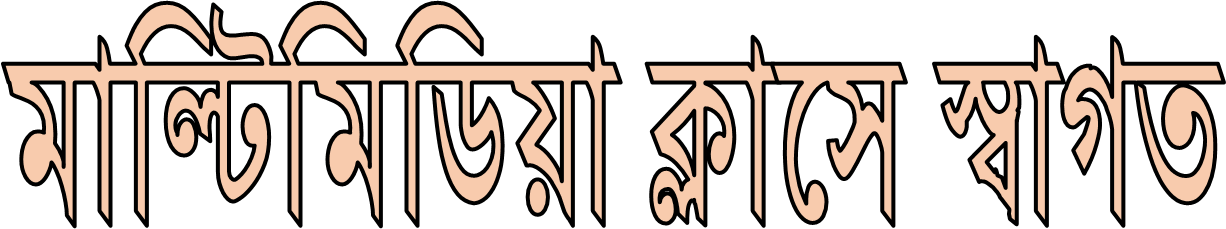 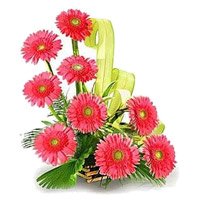 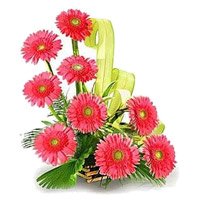 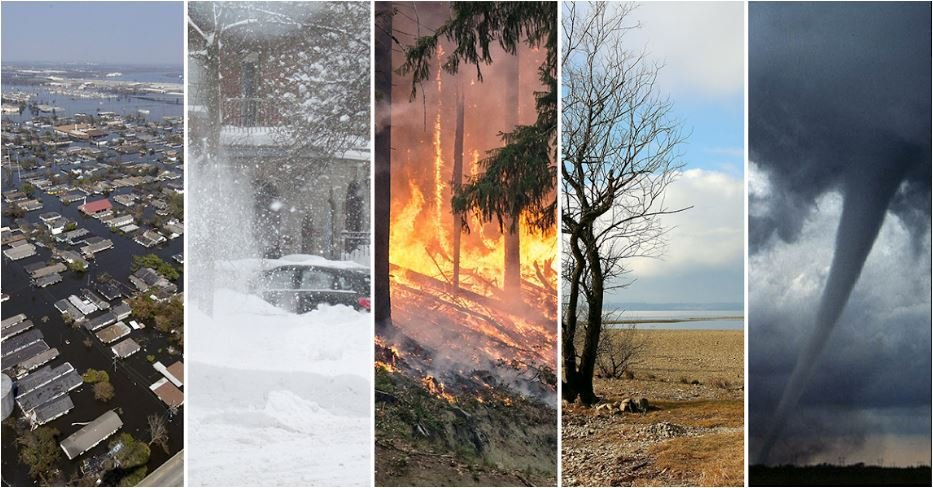 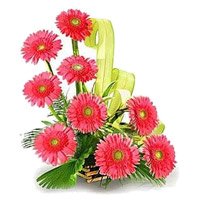 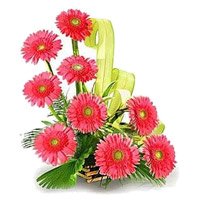 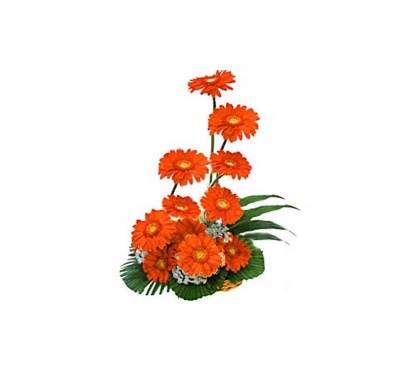 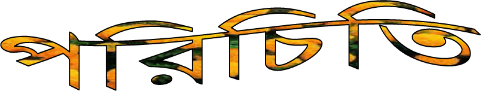 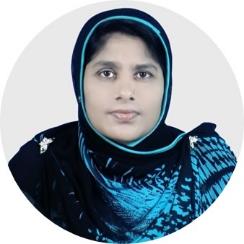 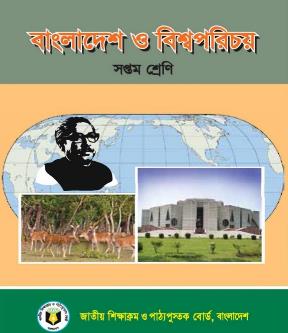 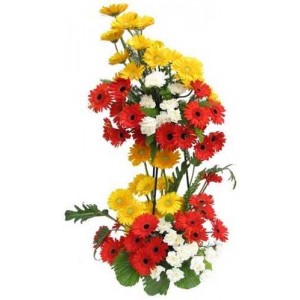 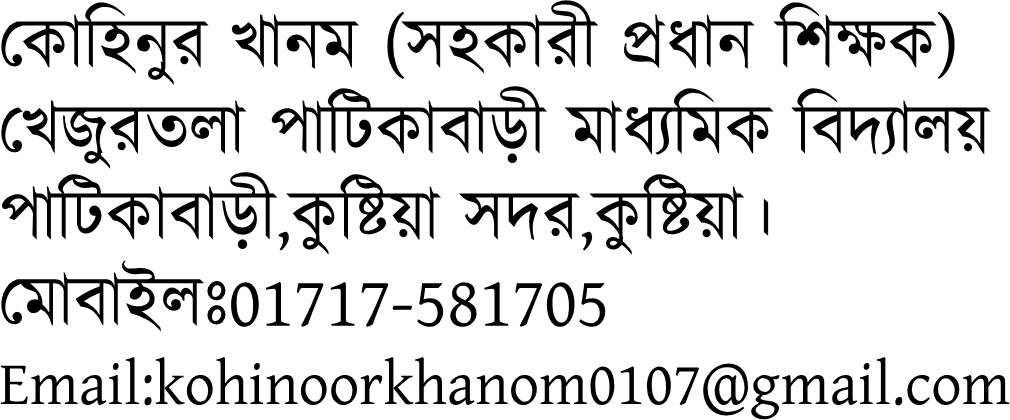 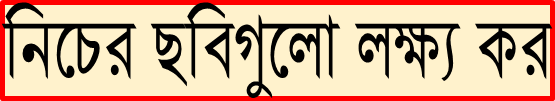 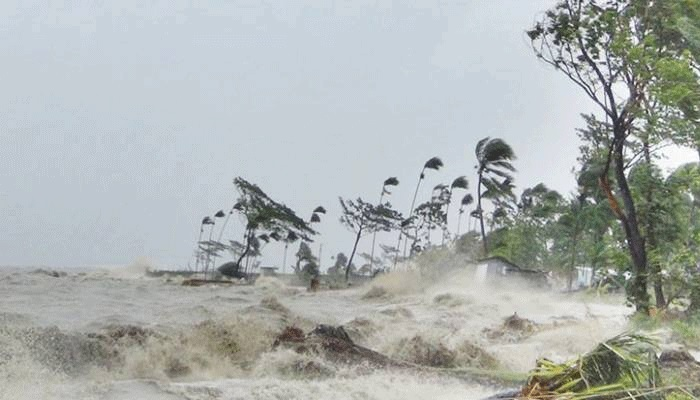 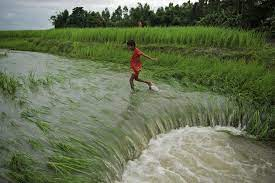 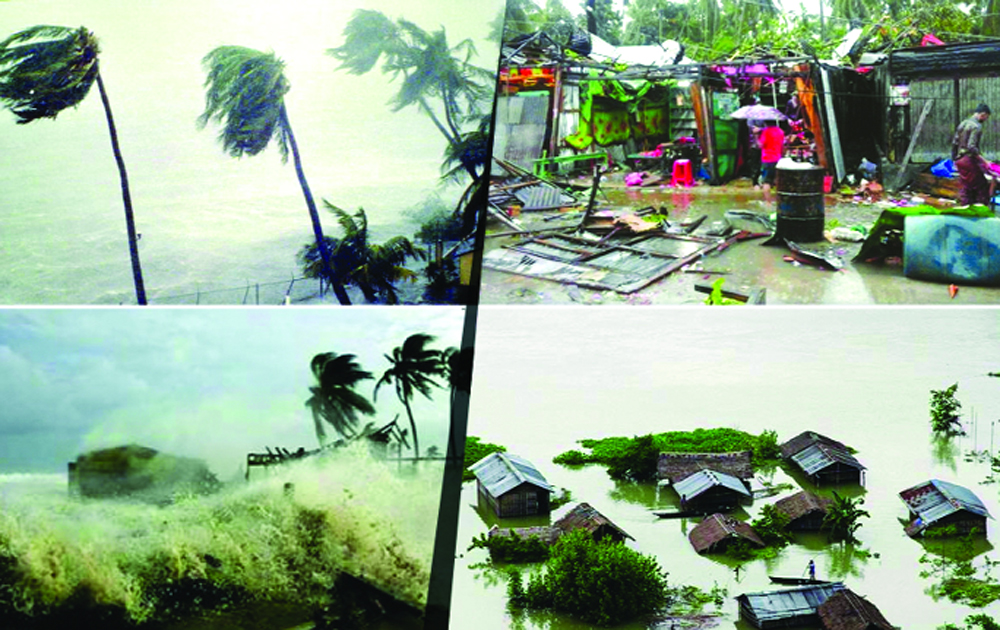 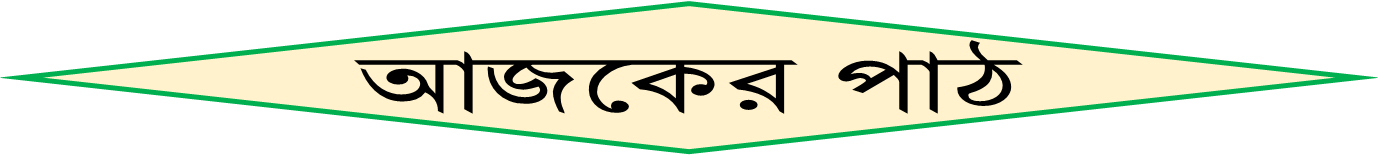 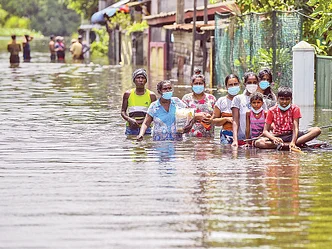 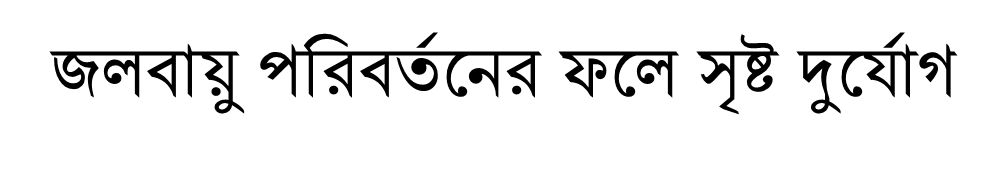 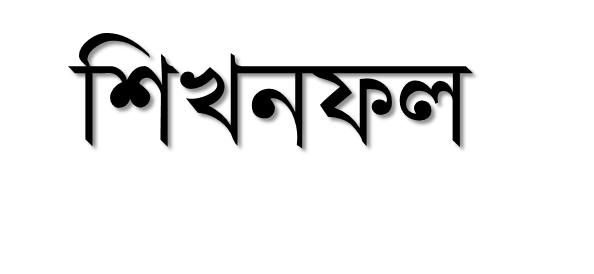 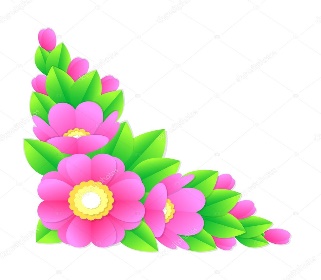 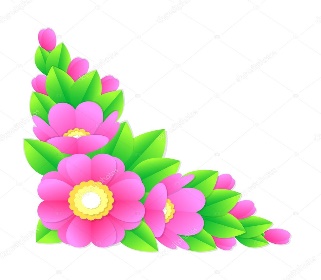 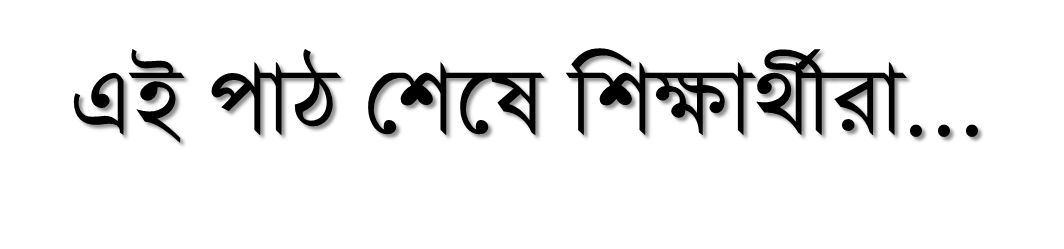 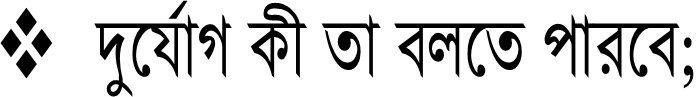 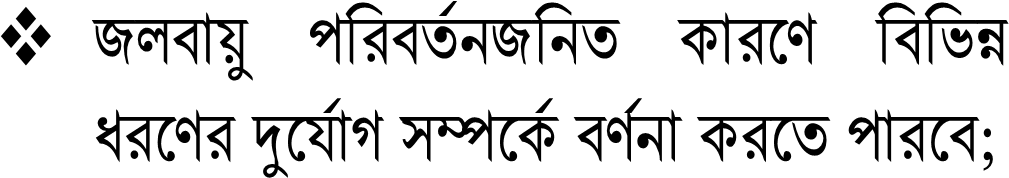 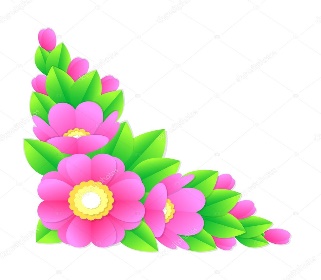 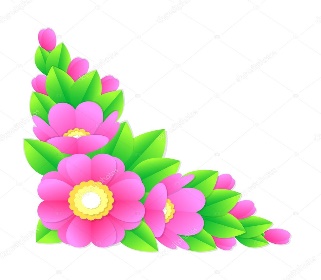 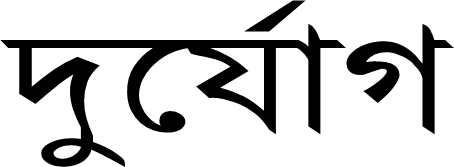 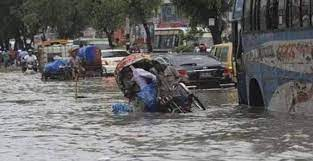 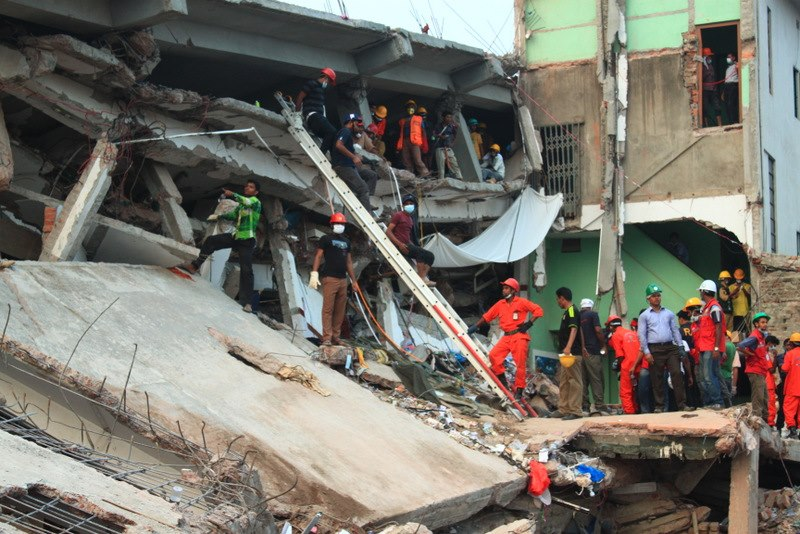 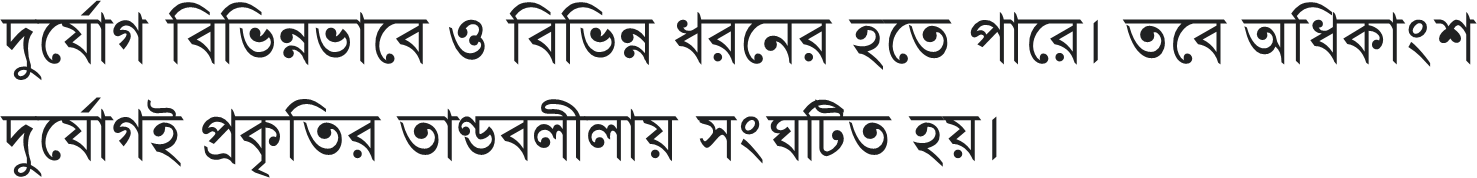 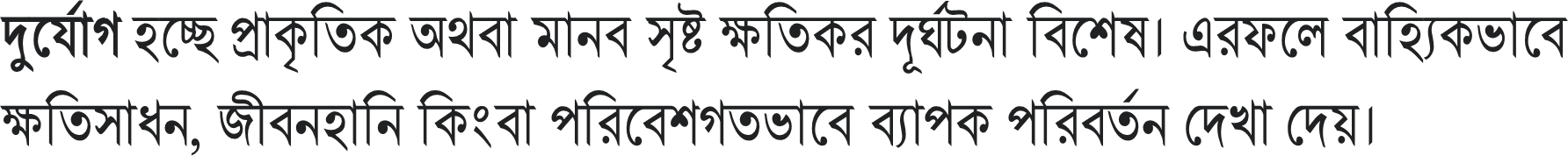 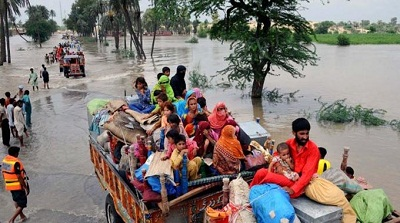 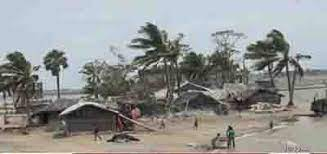 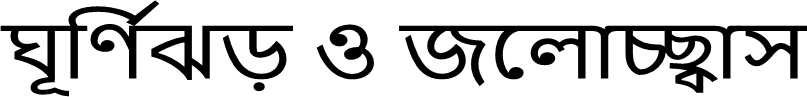 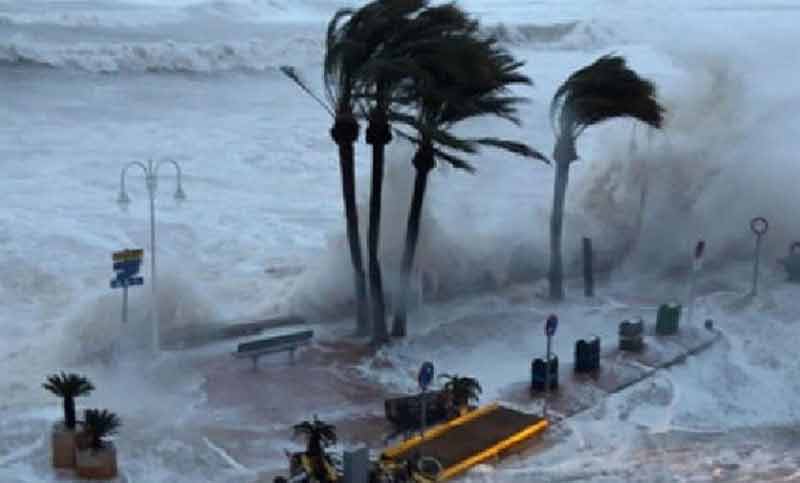 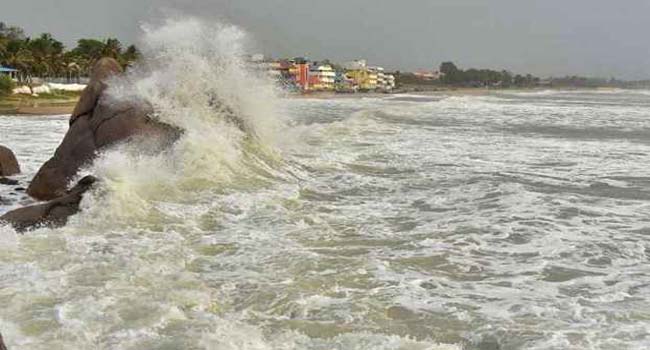 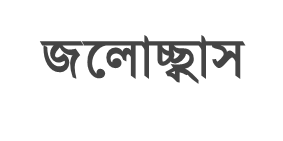 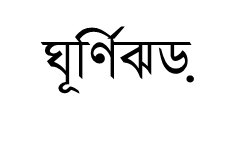 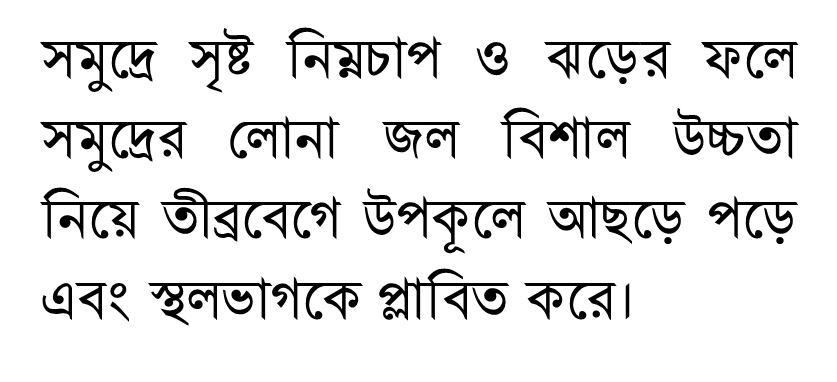 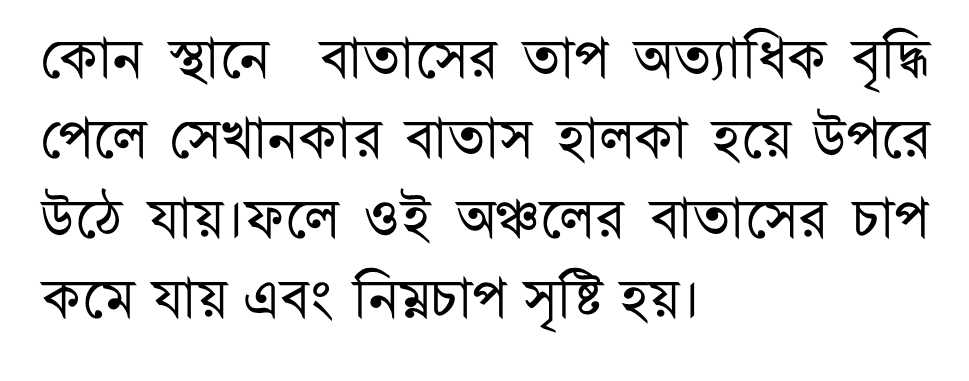 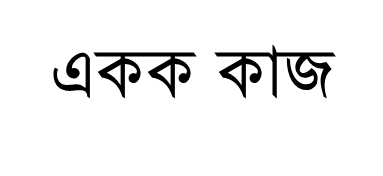 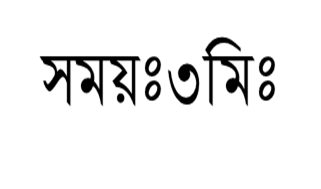 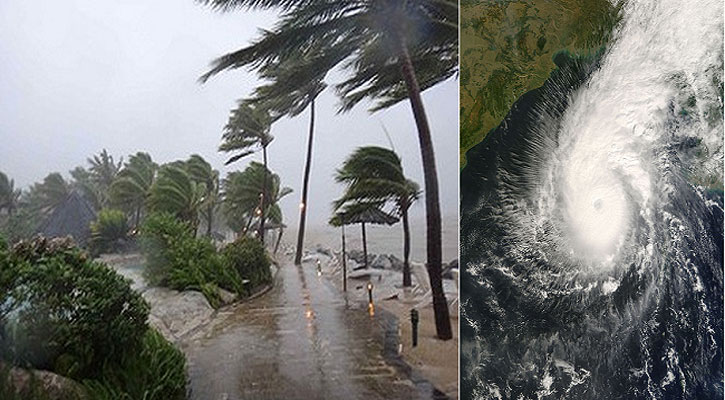 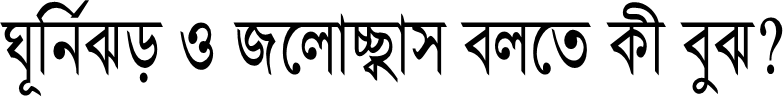 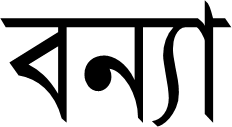 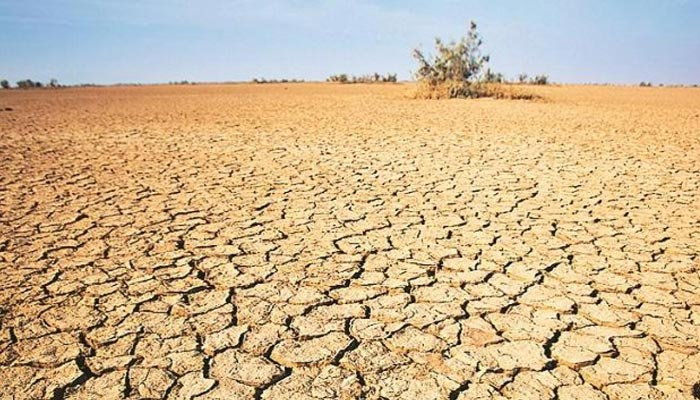 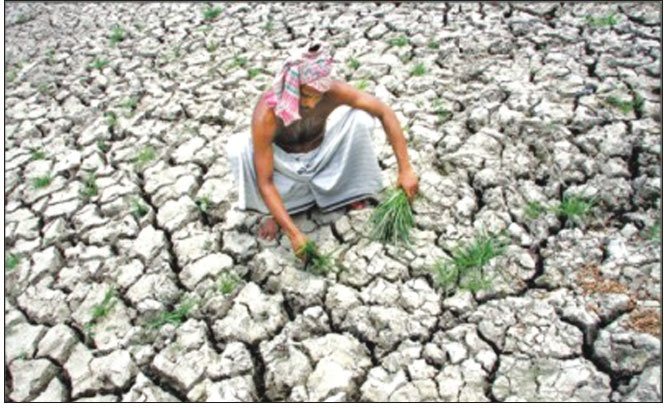 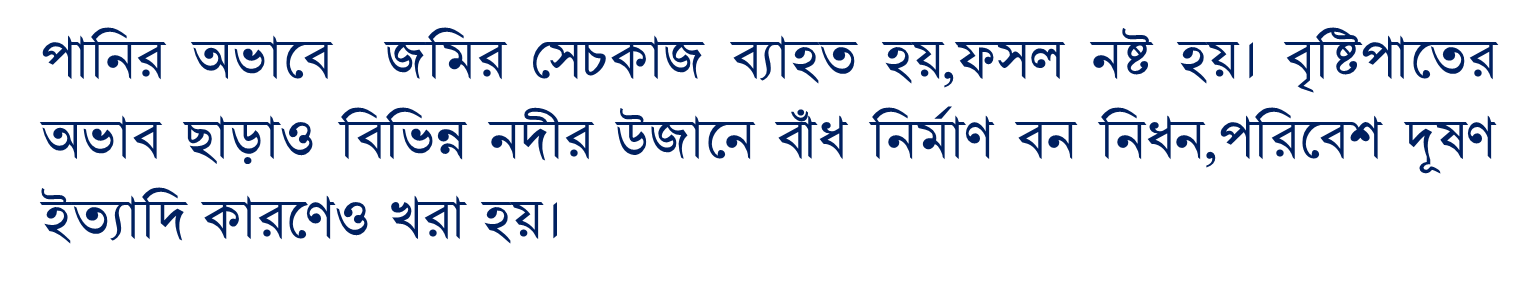 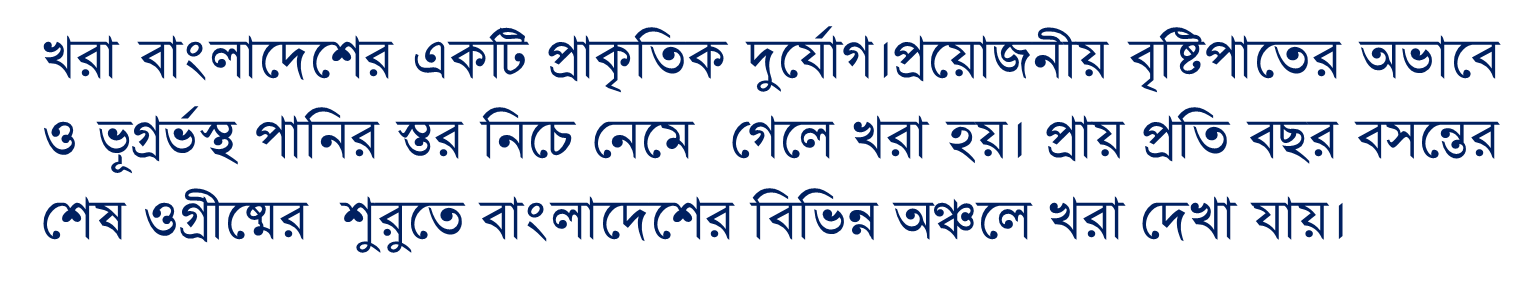 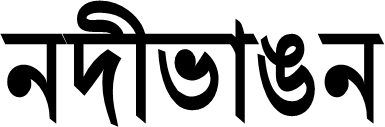 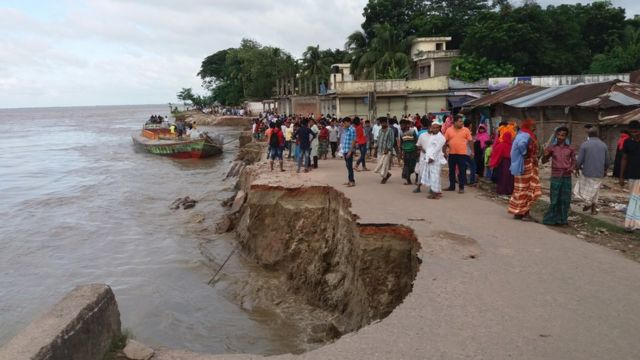 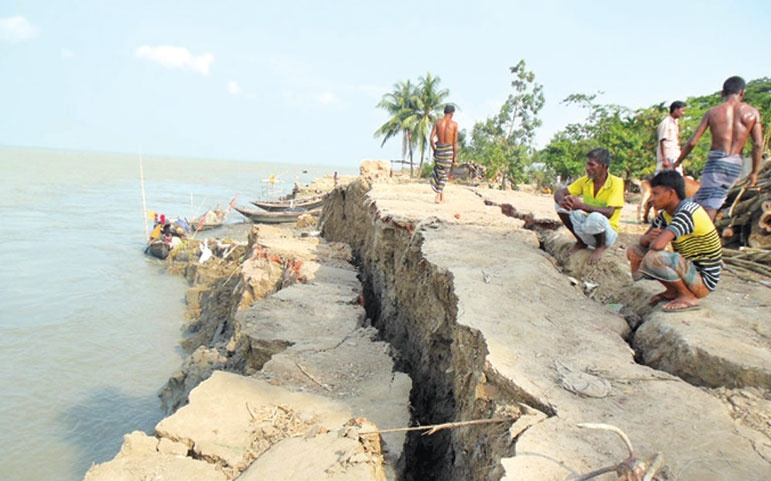 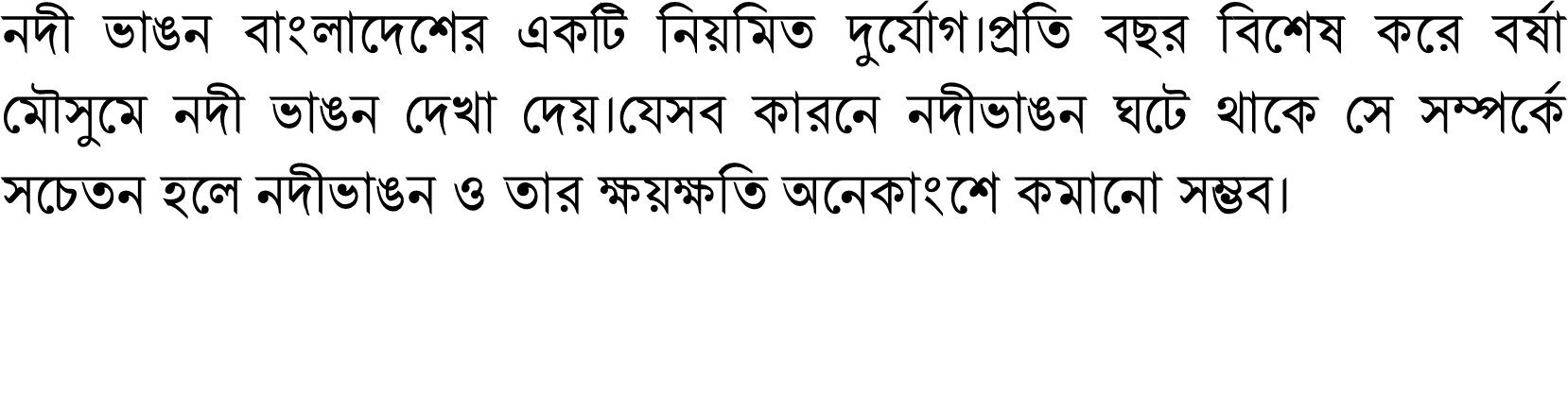 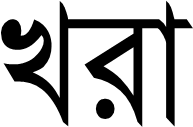 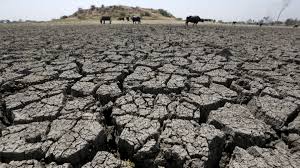 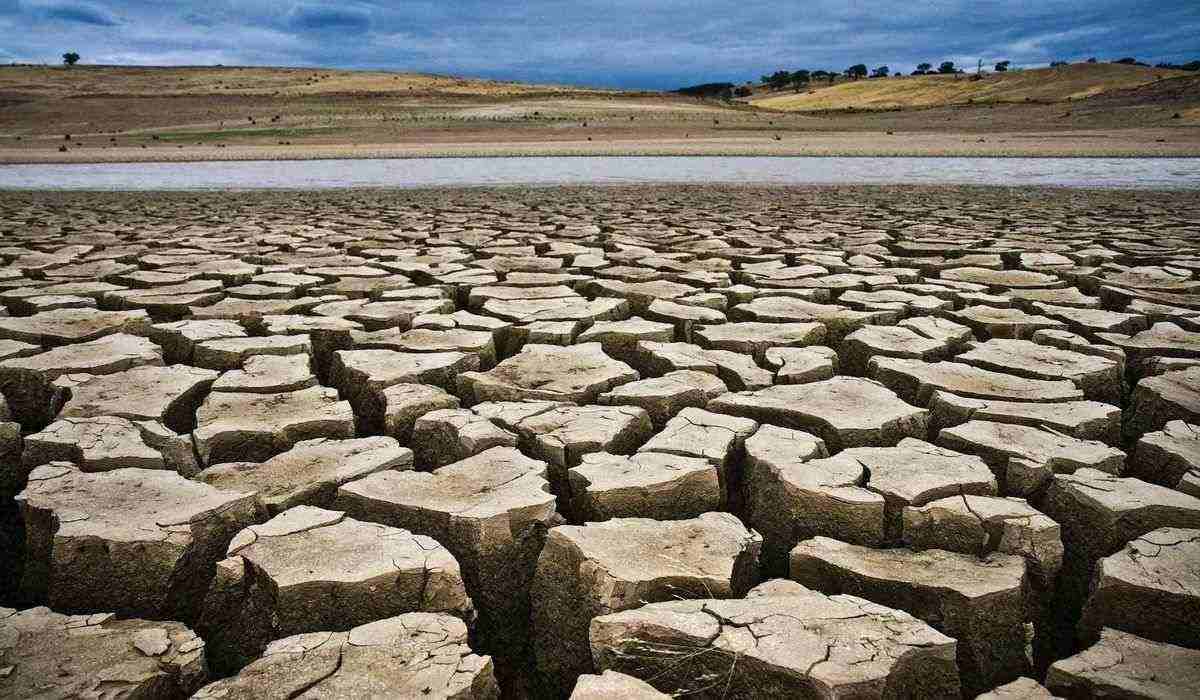 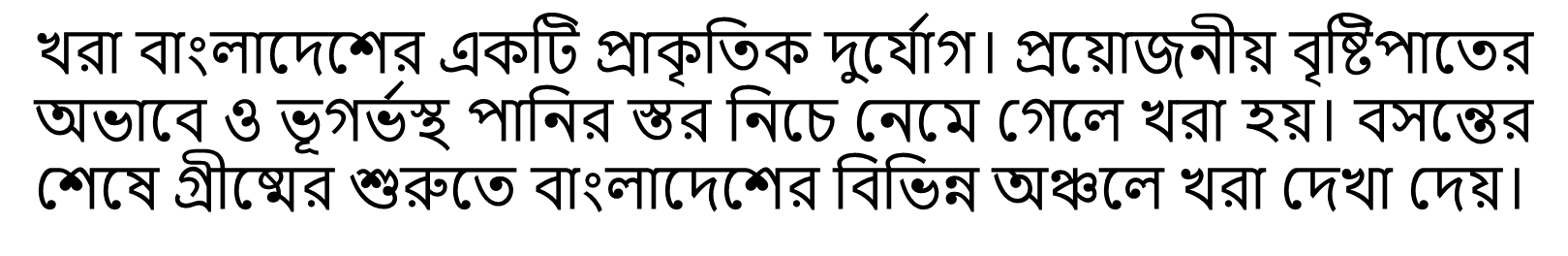 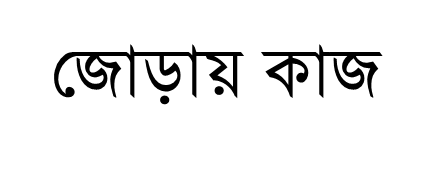 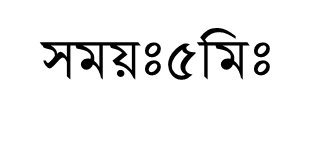 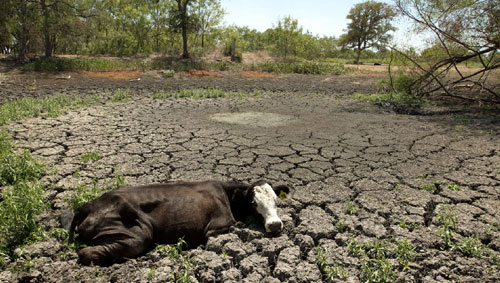 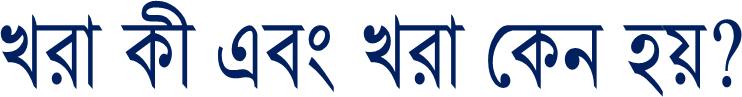 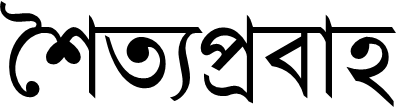 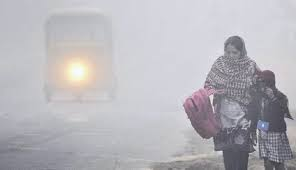 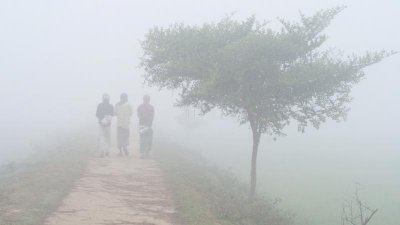 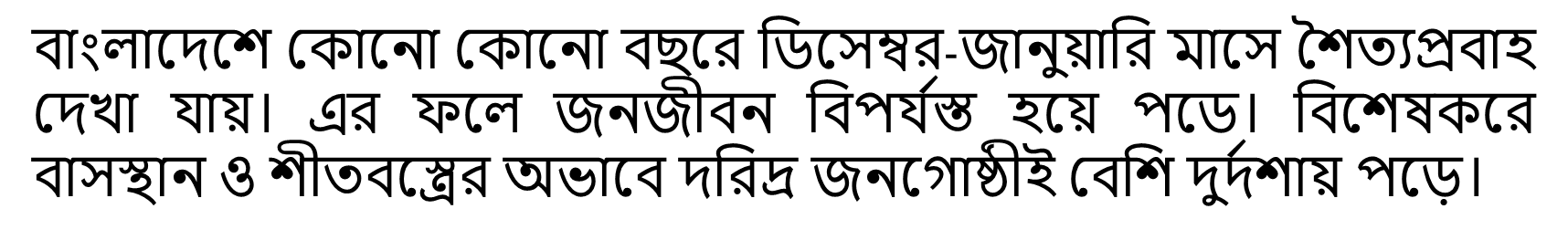 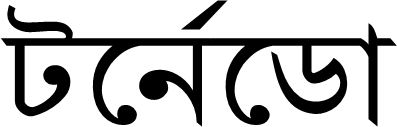 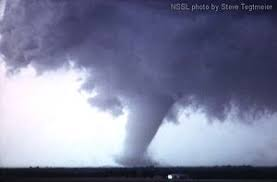 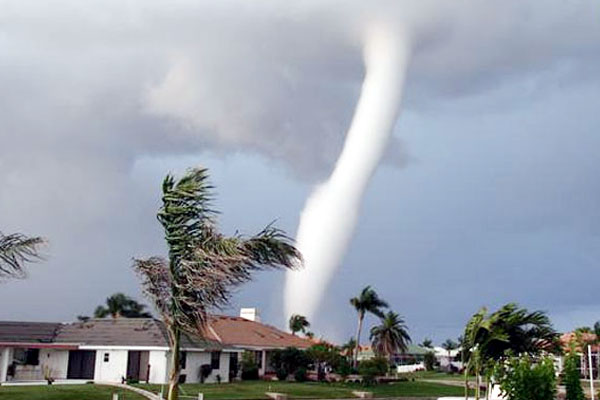 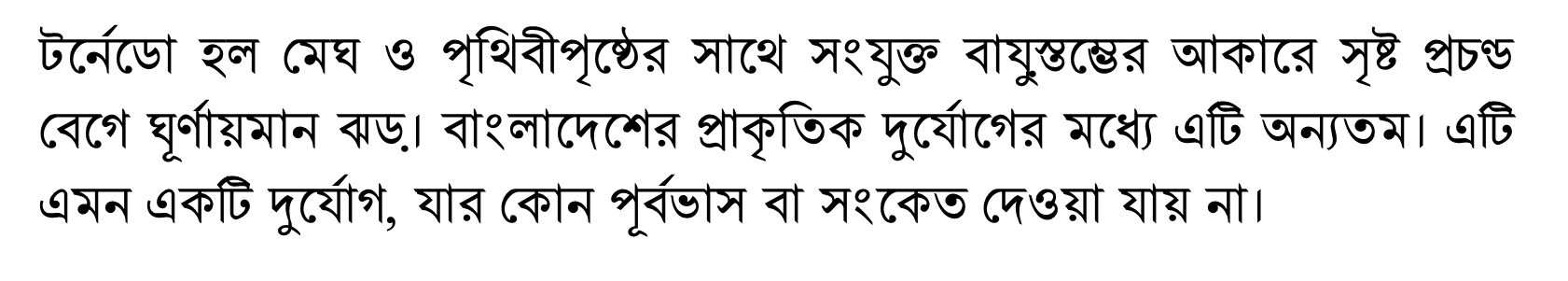 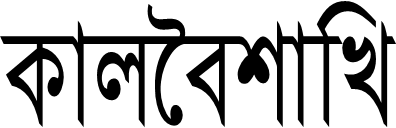 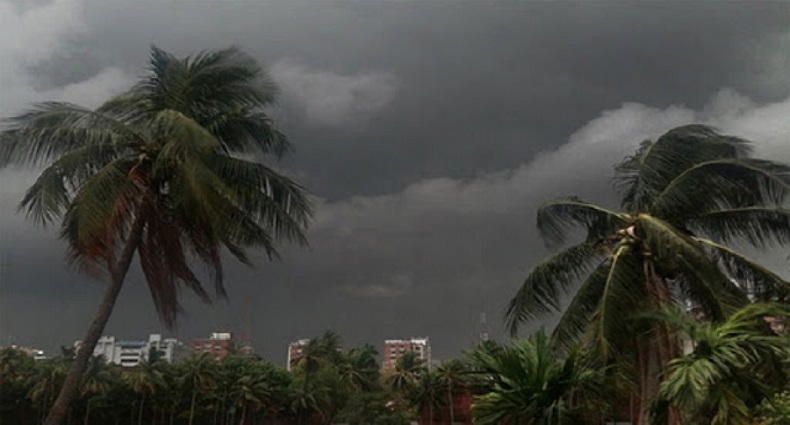 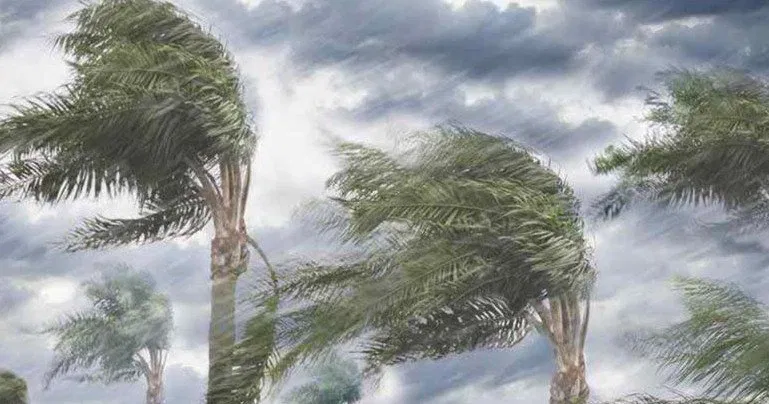 কোনো স্থানে বাতাসে তাপ অত্যাধিক বৃদ্ধি পেলে সেখানকার বাতাস হালকা হয়ে উপরে উঠে যায়। এটি হলো ক্ষণস্থায়ী ও স্থানীয়ভাবে সৃষ্ট প্রচণ্ড ঝড়। টর্নেডোর মত অত বিধ্বংসী না হলেও এ ঝড়েও জানমালের প্রচুর ক্ষতি হয়।
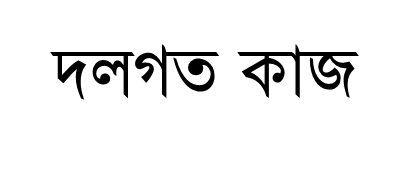 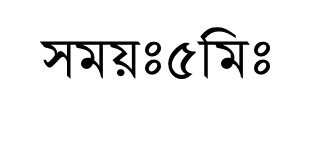 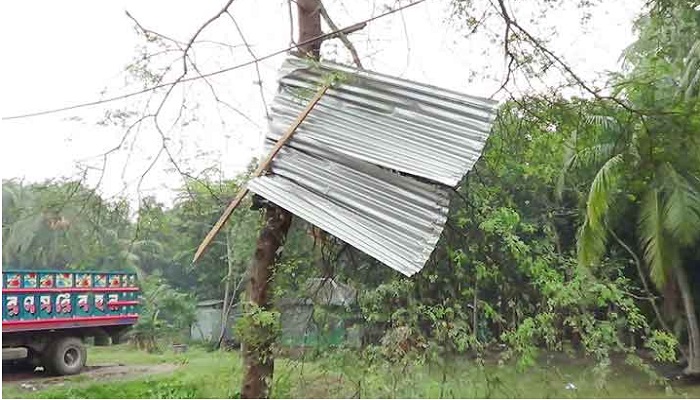 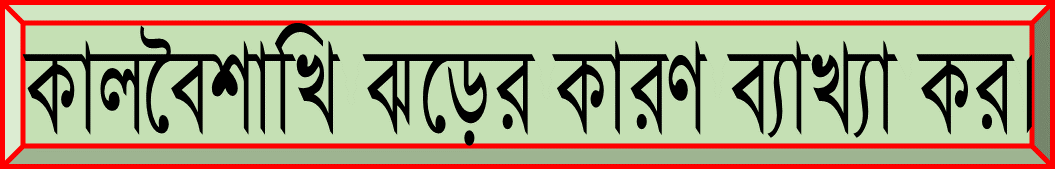 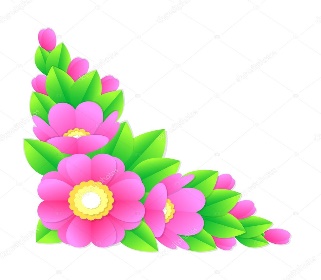 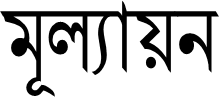 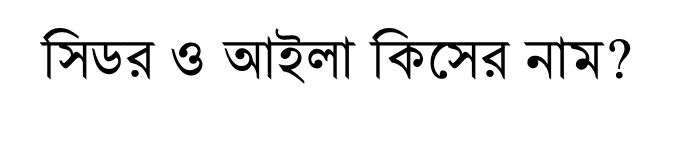 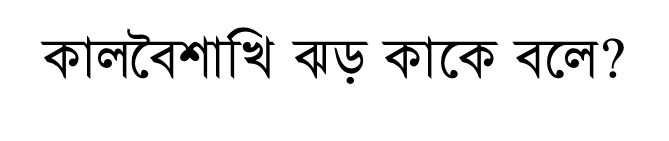 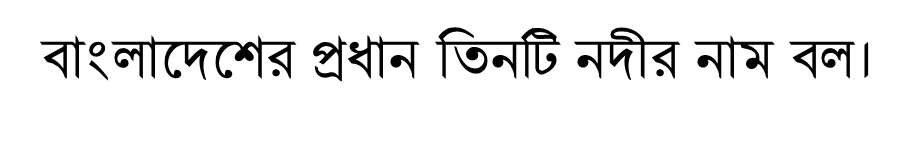 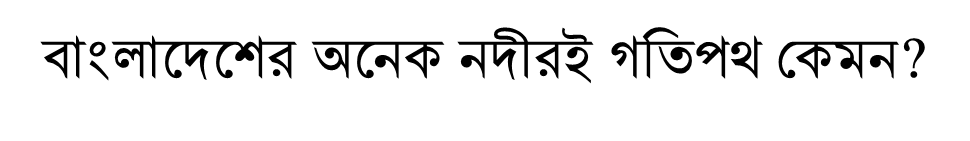 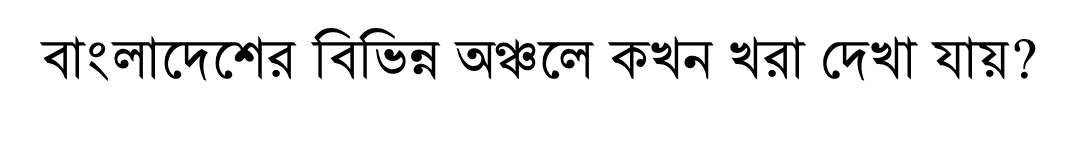 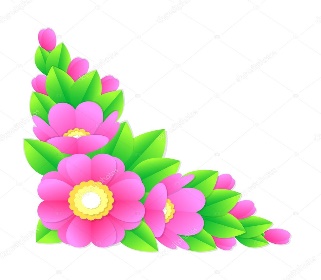 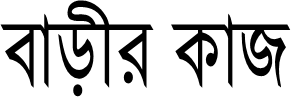 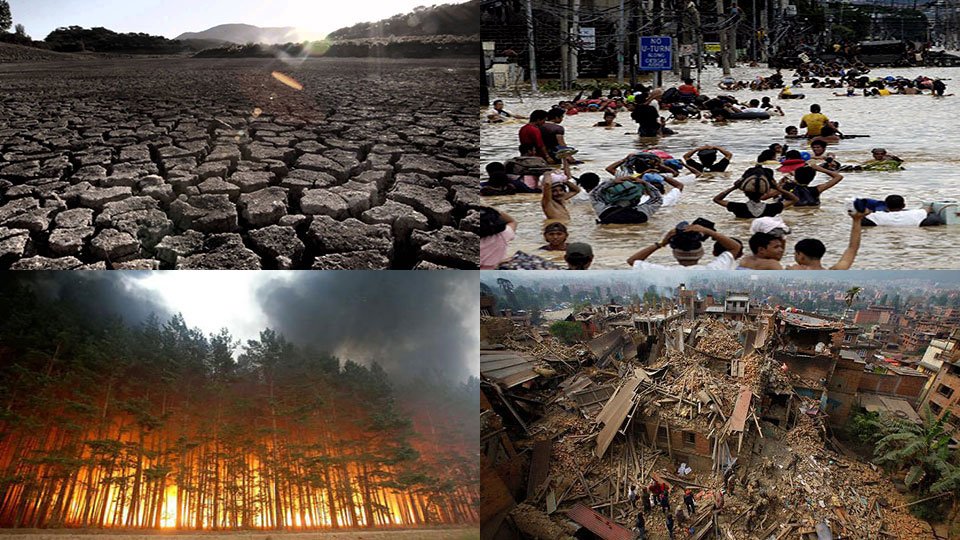 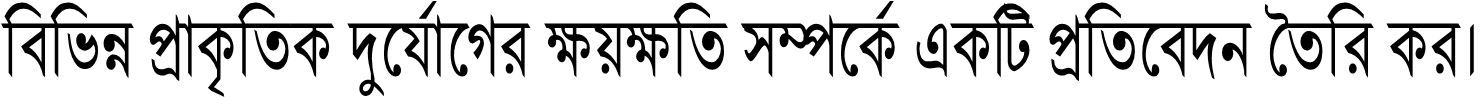 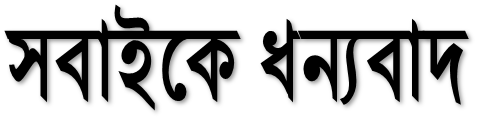 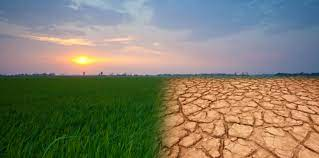 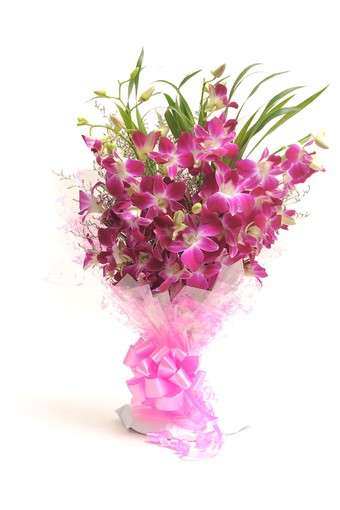